Party Types
(Parti Türleri)
Birthday Party
Surprise Party
Doğumgünü Partisi
Sürpriz Parti
Fancy Dress Party
Slumber Party
Kostüm Partisi
Pijama Partisi
Engagement Party
Wedding
Nişan Partisi
Düğün
Anniversary
Graduation Party
Yıl Dönümü
Mezuniyet Partisi
Welcome Party
Farewell Party
Hoş geldin Partisi
Veda Partisi
Father’s Day
Mother’s Day
Babalar Günü
Anneler Günü
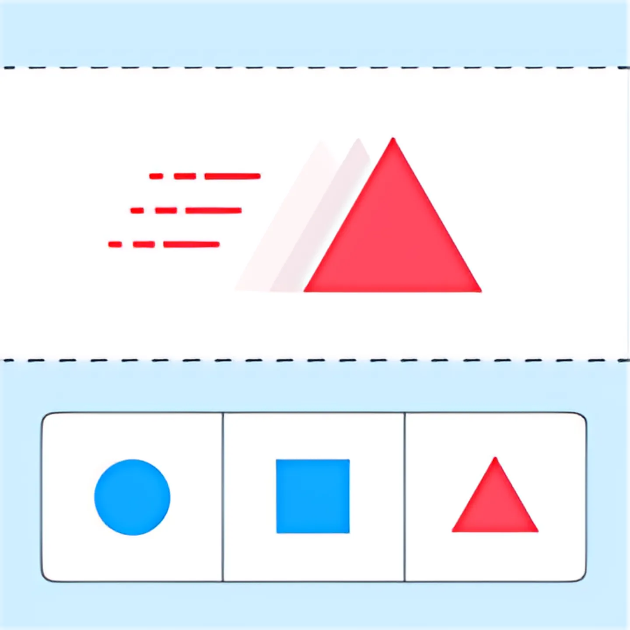 Let's Play!
Party Needs
(Parti İhtiyaçları)
Food
Birthday cake
Crisps
Cookie
Yiyecek
Doğumgünü pastası
Cips
Kurabiye
Apple pie
Sandwich
Chocolate
Snacks
Elmalı Turta
Sandviç
Çikolata
Atıştırmalıklar
Cotton candy
Dessert
Popcorn
Beverage/Drink
Pamuk şeker
Tatlı
Patlamış Mısır
İçecek
Fruit Juice
Orange Juice
Lemonade
Milk
Meyve Suyu
Portakal Suyu
Limonata
Süt
Decoration
Flower
Baloon
Confetti
Süsleme
Çiçek
Balon
Konfeti
Party Hat
Party Mask
Candle
Music CD
Parti Şapkası
Parti Maskesi
Mum
Müzik CD’si
Invitation Card
Present/Gift
To do list
Guest List
Davetiye
Hediye
Yapılacaklar Listesi
Misafir Listesi
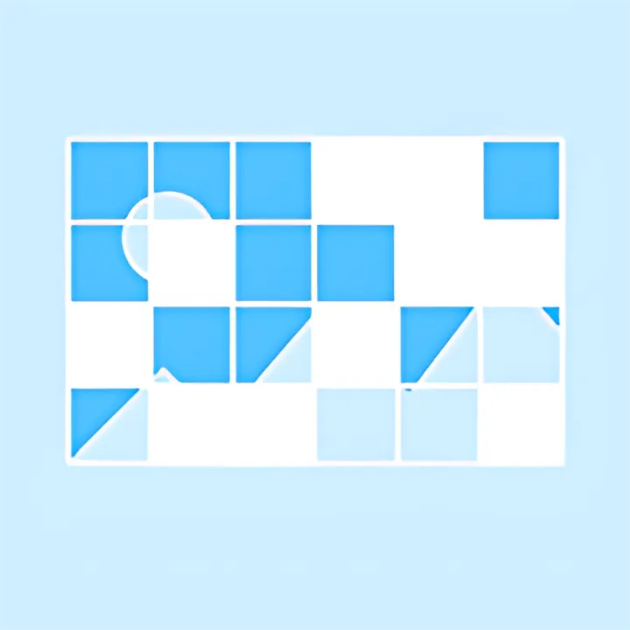 Let's Play!
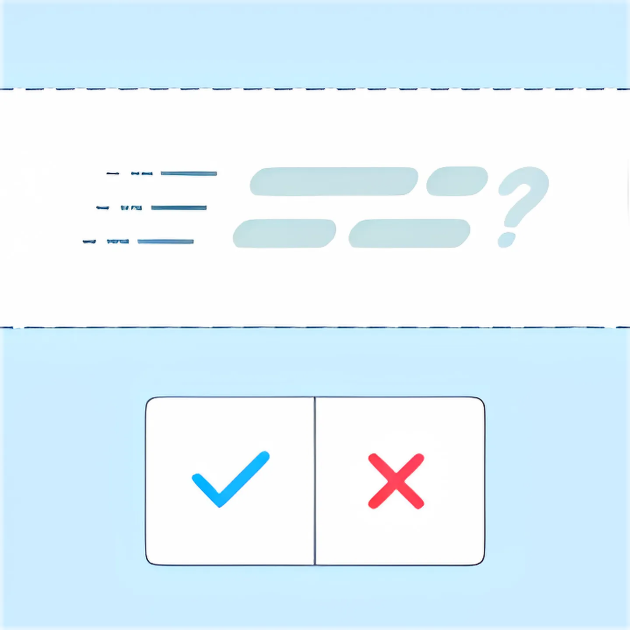 Let's Play!
Invitation Card
(Davetiye Kartı)
(Alıcı)
(Saat)
(Tarih)
(Yer/Konum)
(Gönderici)
Clara
5.00 p.m
4 May Sunday
TKN Cafe
Daniel
Important Verbs
(Önemli Fiiller)
Arrange/Organize a party
Celebrate
Parti düzenlemek
Kutlamak
Attend/Join a party
Clean
Partiye katılmak
Temizlemek
Blow up baloons
Bring
Balon şişirmek
Getirmek
Buy
Decorate
Satın almak
Süslemek
Eat
Invite
Yemek
Davet etmek
Drink
Prepare
İçmek
Hazırlamak
Go shopping
Wear
Alışverişe gitmek
Giymek
Hang the banner
Wrap a present
Pankart asmak
Hediye paketlemek
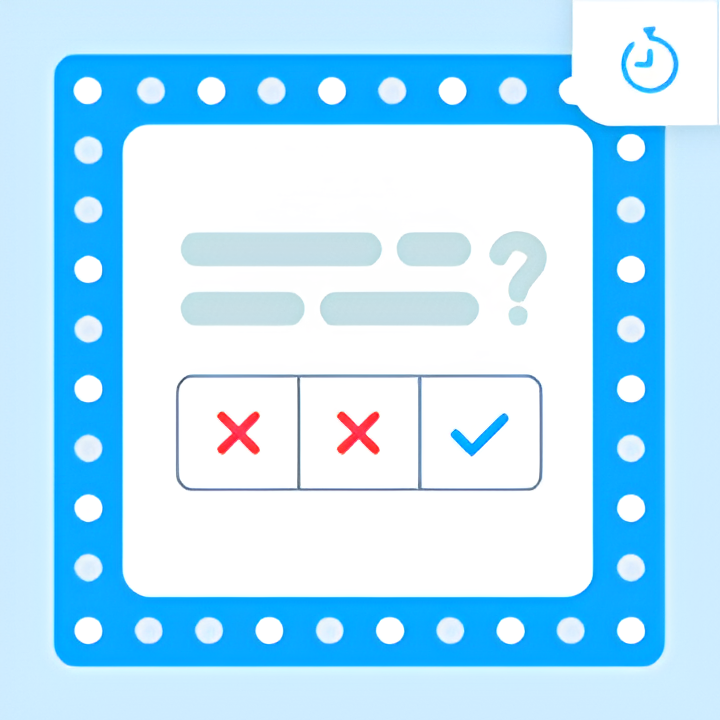 Let's Play!
Sequencing Words
(Sıralama Kelimeleri)
Telling the Sequence
(Sıra Belirtmek)
Sırayla yapılması gereken işlemleri anlatmak için bazı zaman ifadeleri kullanırız;
First:
İlk olarak / Öncelikle
Second:
İkinci olarak
Next:
Ardından / Daha sonra
Then:
Sonra
Ondan sonra
After that:
Finally:
Son olarak
Invitations
(Davetler)
Let’s ...
(Haydi...!)
Yes, please!
(Evet,lütfen!)
No, thanks.
(Hayır,teşekkürler.)
Yes, I would.
(Evet,isterim.)
I’m sorry, but I...
(Üzgünüm,ama…)
Why don’t we …?
(Neden…yapmıyoruz?)
Yes, why not?
(Evet,neden olmasın?)
I’d love to, but ...
(İsterdim,ama…)
Would you like to …?
(… ister misin?)
Of course!
(Tabiki!)
Thanks for asking, but ...
(Sorduğun için teşekkür ederim,ama…)
How about…?
(… ne dersin?)
Sure!
(Elbette!)
What about…?
(… ne dersin?)
Great idea!
(İyi fikir!)
That sounds great!
(Kulağa harika geliyor!)
Quantifiers
(Miktar Belirleyiciler)
Nouns
(İsimler)
Countable Nouns
Uncountable Nouns
(Sayılamayan İsimler)
(Sayılabilen İsimler)
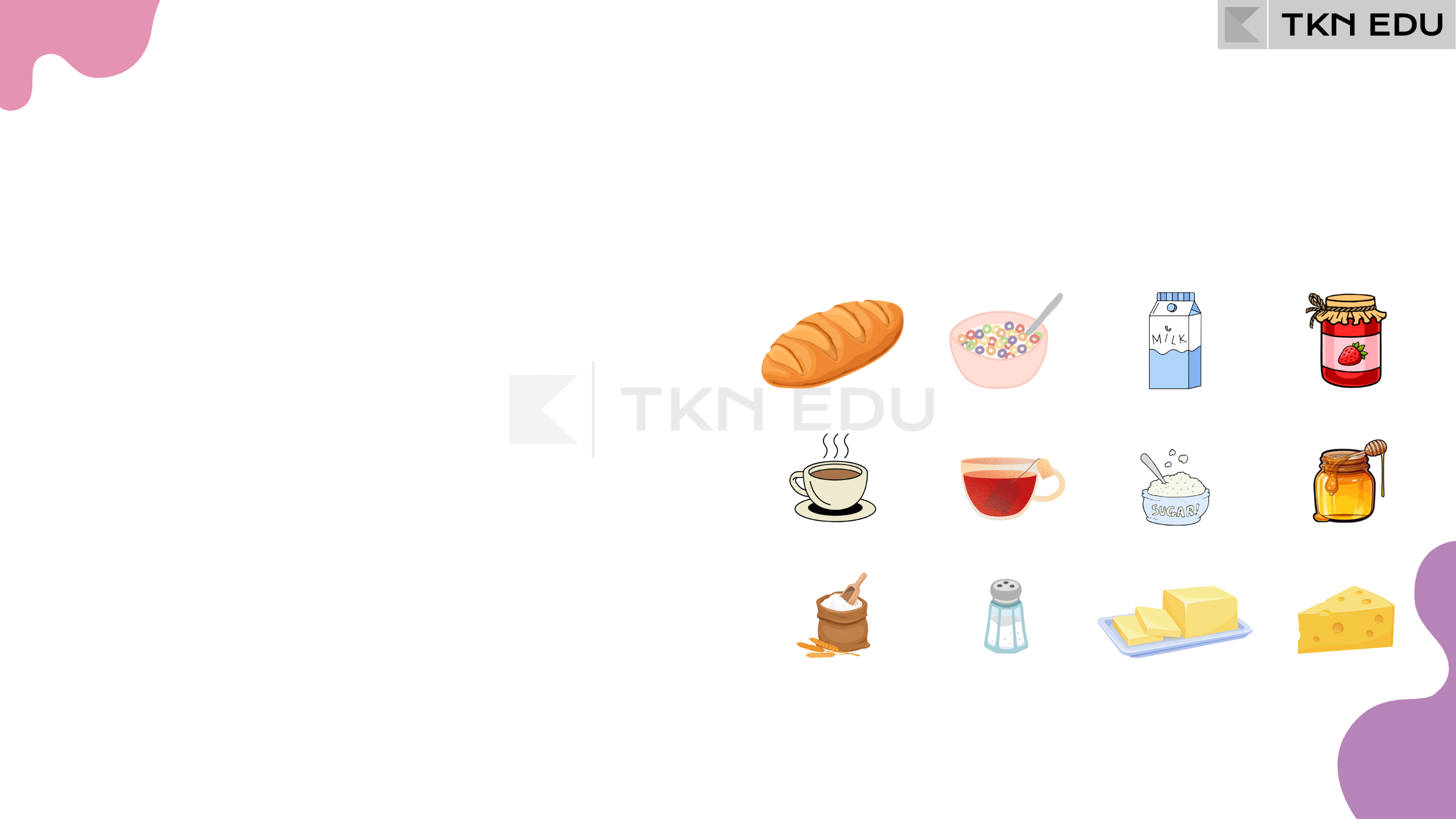 Countable Nouns
Uncountable Nouns
(Sayılabilen İsimler)
(Sayılamayan İsimler)
Eğer bir nesneyi adet olarak sayabiliyorsak bu isimleri sayılabilir olarak kabul ederiz.
Eğer bir nesneyi adet olarak sayamıyorsak bu isimleri sayılamayan olarak kabul ederiz.
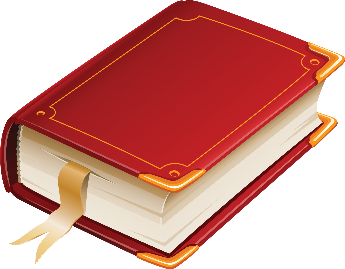 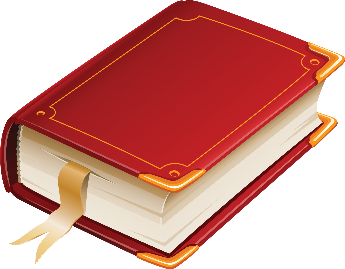 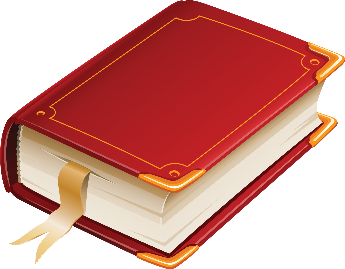 Bread
Cereal
Milk
Jam
A book
Two books
Coffee
Tea
Sugar
Honey
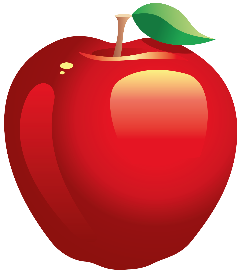 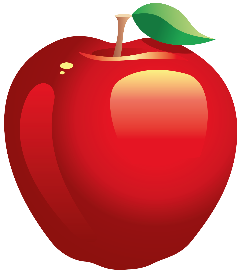 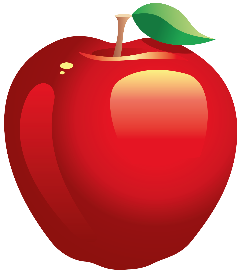 Flour
Salt
Butter
Cheese
An apple
Two apples
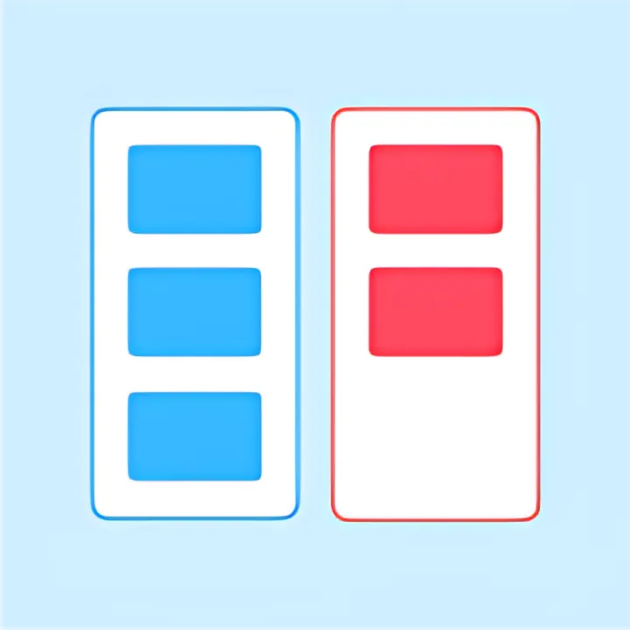 Let's Play!
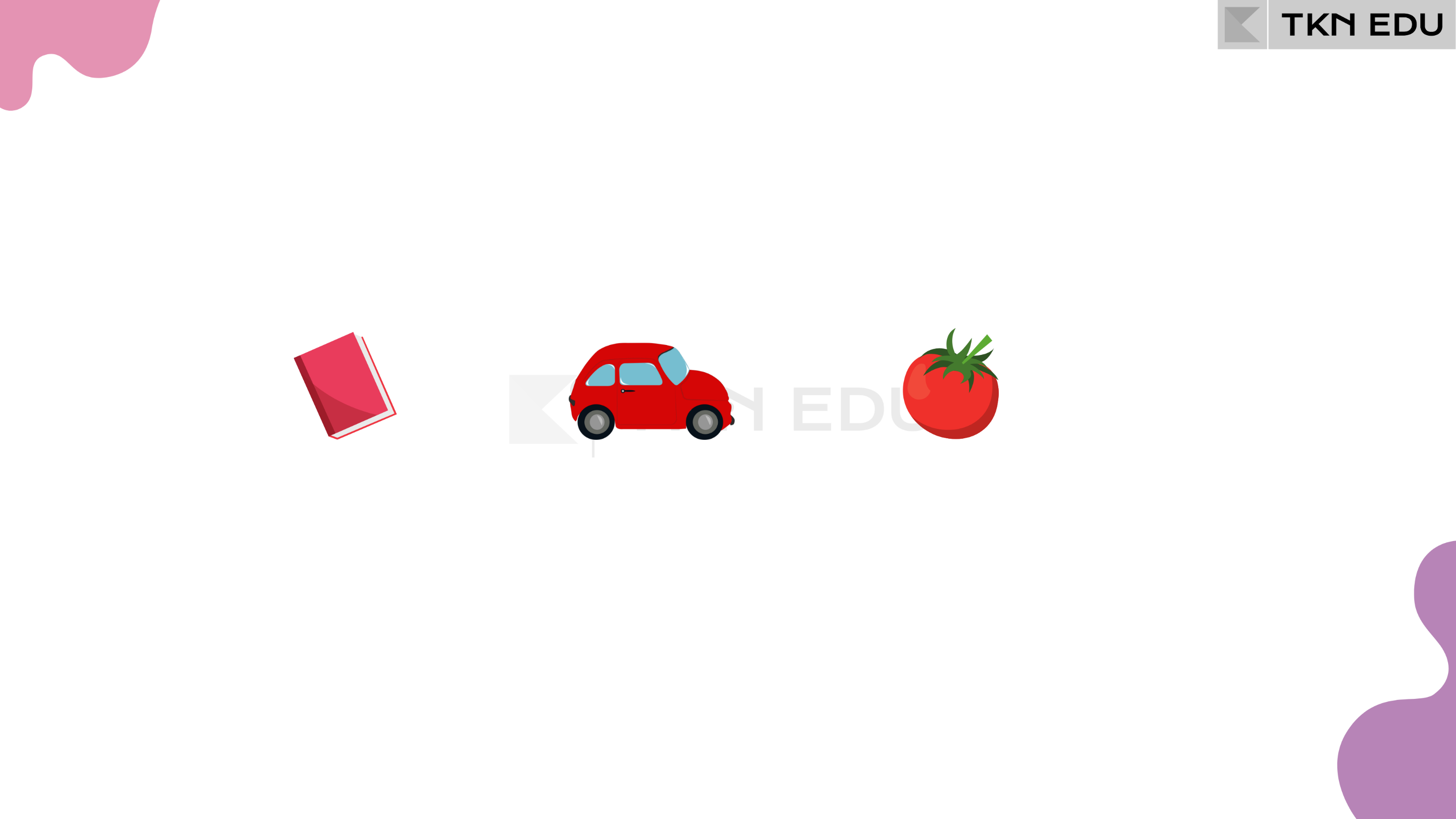 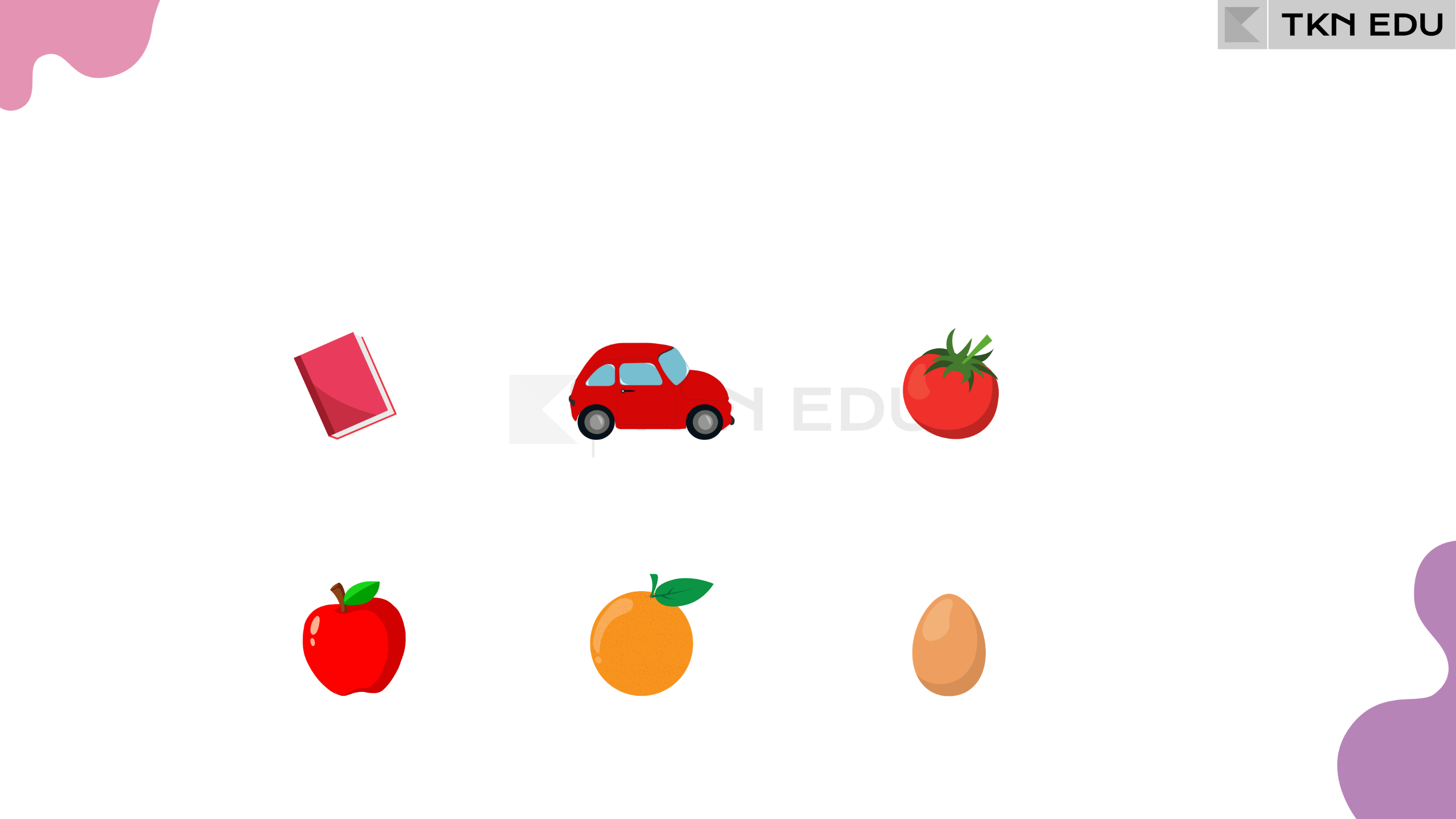 1) A / An
(Bir)
Sayılabilen ve bir adet olan isimlerin başında kullanılır.
Eğer isim sessiz harf ile başlıyorsa «a» tercih edilir.
A book
A car
A tomato
Eğer isim sesli harf ile başlıyorsa «an» tercih edilir.
An apple
An orange
An egg
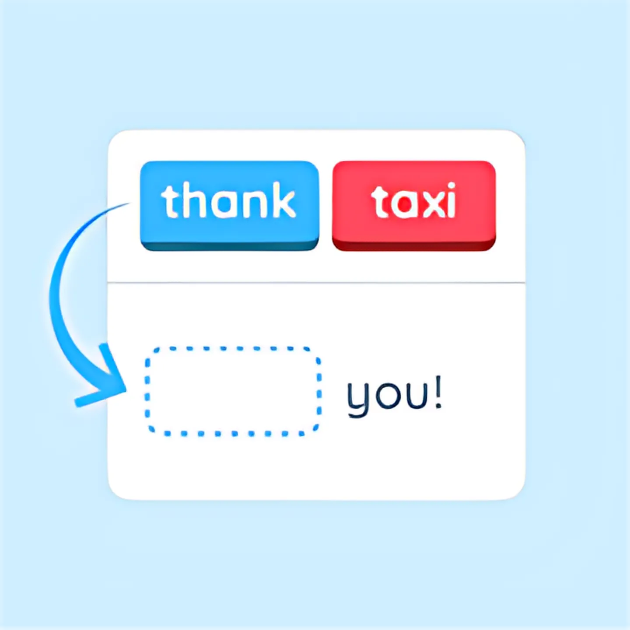 Let's Play!
2) A few
3) A little
(Az sayıda)
(Az miktarda)
Sayılamayan isimlerle birlikte, olumlu cümlelerde kullanılır.
«Az miktarda» anlamına gelir.
Sayılabilen isimlerle birlikte, olumlu cümlelerde kullanılır.
«Az sayıda» anlamına gelir.
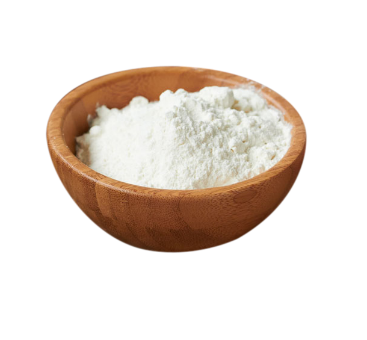 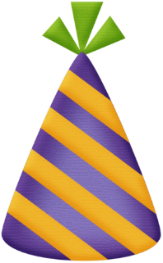 Ex: I need a little flour for the cake.
Ex: I need a few party hats.
(Kek için az miktarda una ihtiyacım var.)
(Az sayıda parti şapkasına ihtiyacım var.)
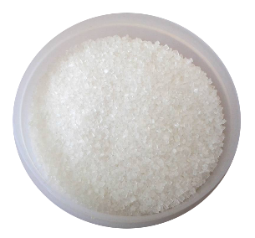 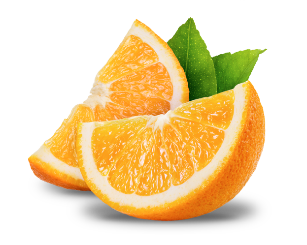 Ex: I have a few oranges at home.
Ex: There is a little sugar in the bowl.
(Evde az sayıda portakalım var.)
(Kasede az miktarda şeker var.)
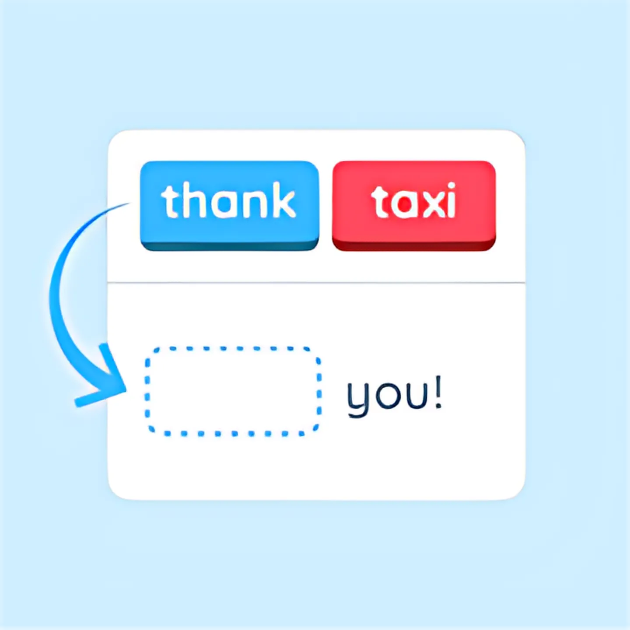 Let's Play!
4) Some
5) Any
(Biraz/Birkaç)
(Hiç)
Sayılabilen ve sayılamayan isimlerle birlikte, genellikle olumlu cümlelerde kullanılır.
Sayılabilen ve sayılamayan isimlerle birlikte, genellikle olumsuz ve soru cümlelerinde kullanılır.
Sayılabilen isimlerde «Birkaç»,
Sayılamayan isimlerde «Biraz» anlamı taşır.
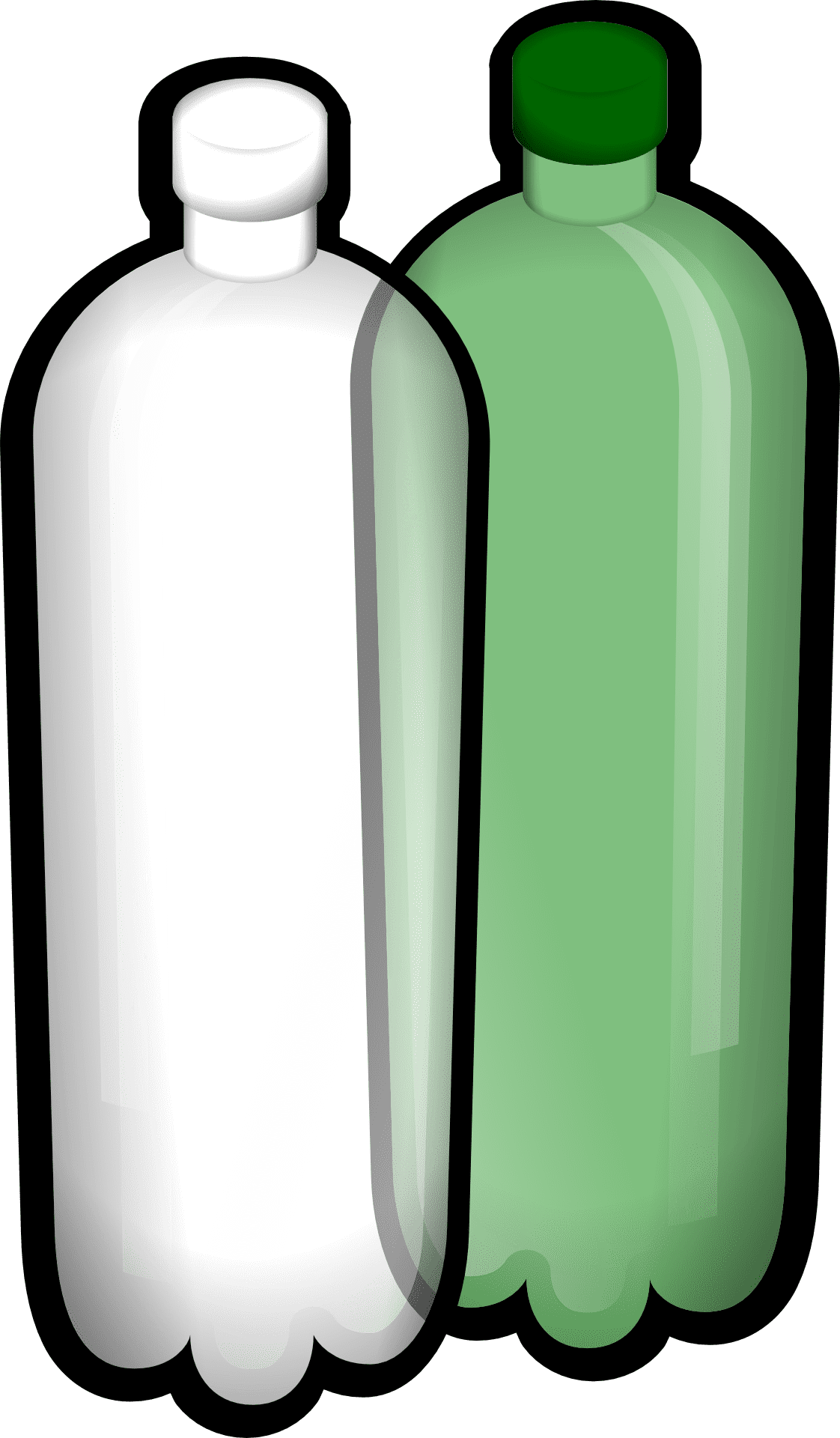 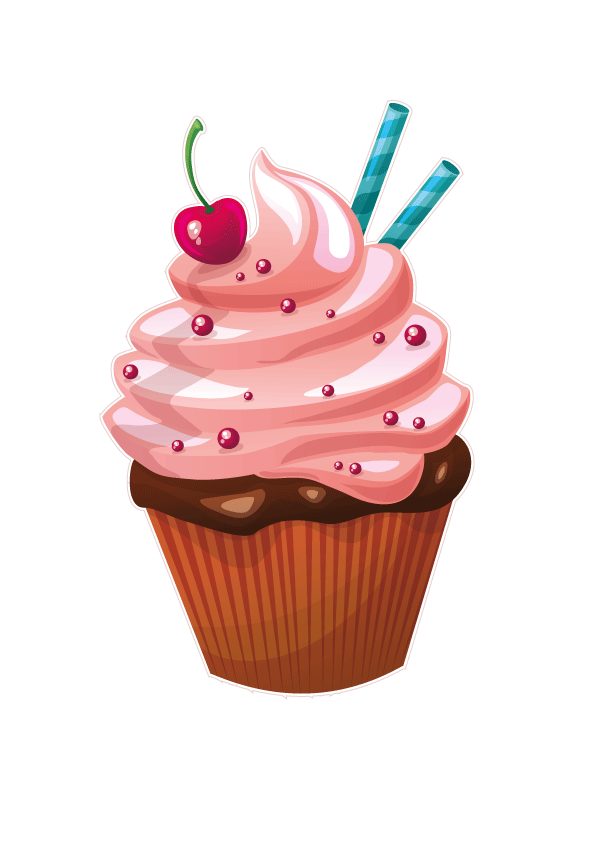 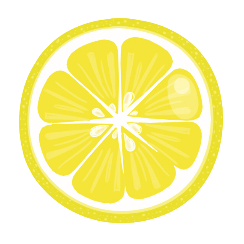 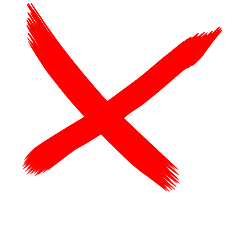 Ex: There isn’t any lemonade.
Ex: There are some cupcakes on the table.
(Hiç limonata yok.)
(Masada birkaç kek var.)
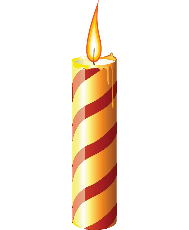 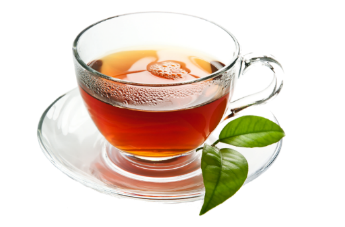 Ex: I want to drink some tea.
Ex: Do you have any candles?
(Biraz çay içmek istiyorum.)
(Hiç mumunuz var mı?)
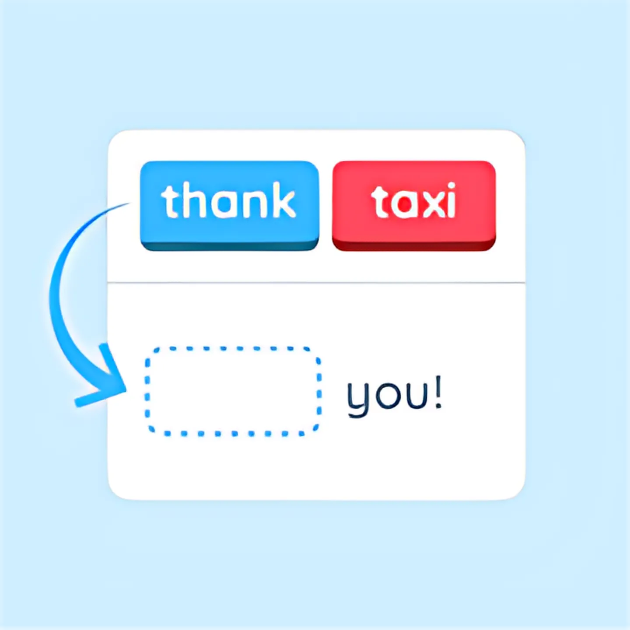 Let's Play!
6) A lot of
(Çok sayıda/Çok miktarda)
Hem sayılabilen hem sayılamayan kelimelerle birlikte olumlu cümlelerde kullanılır.
Sayılabilen isimlerde «Çok sayıda»,
Sayılamayan isimlerde «Çok miktarda» anlamı taşır.
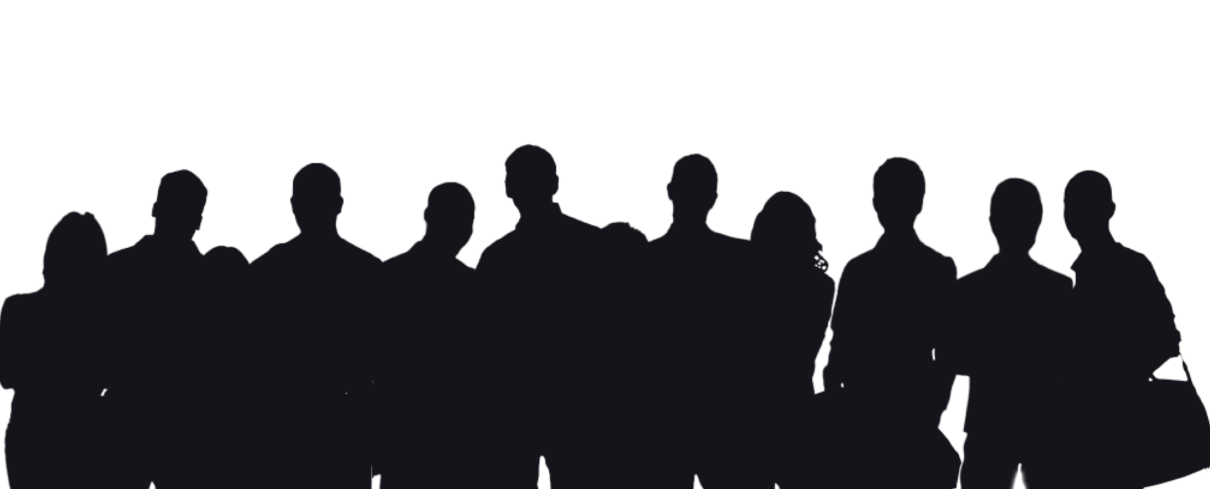 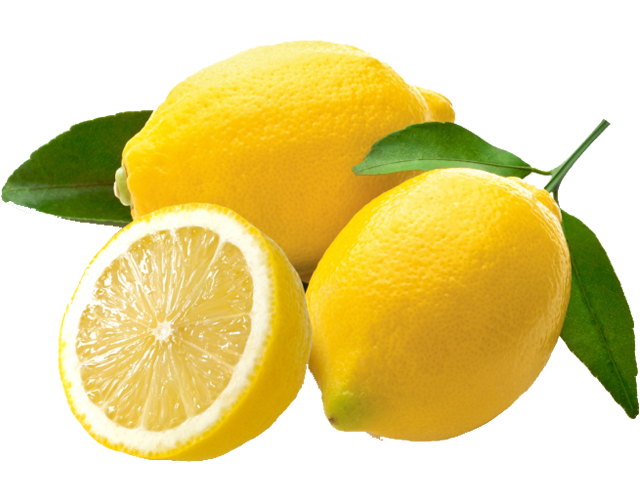 Ex: I need a lot of lemons to make lemonade.
Ex: There are a lot of guests.
(Çok sayıda misafir var.)
(Limonata yapmak için çok sayıda limona ihtiyacım var.)
7) How many?
8) How much?
(Kaç tane?)
(Ne kadar?)
Sadece sayılamayan isimlerle birlikte kullanılır.
Sadece sayılabilen isimlerle birlikte kullanılır.
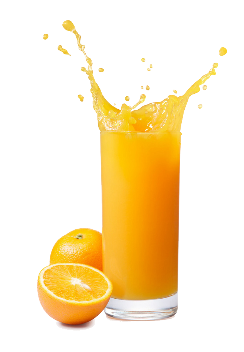 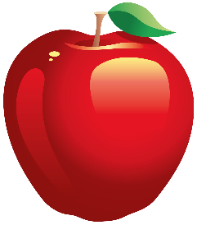 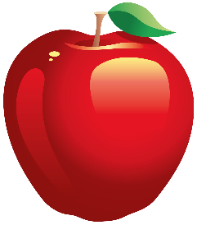 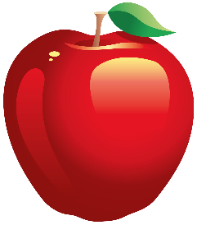 Ex: How many apples do we have?.
Ex: How much orange juice is there?
(Kaç tane elmamız var?)
(Ne kadar portakal suyu var?.)
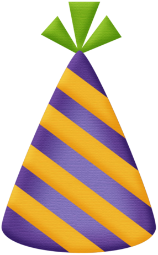 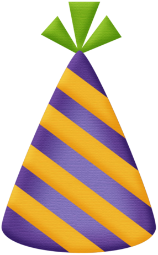 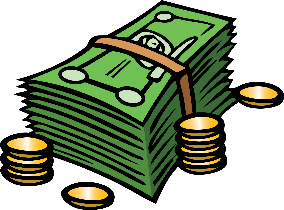 Ex: How many party hats are there?.
Ex: How much money do you have?
(Kaç tane parti şapkası var?)
(Ne kadar paran var?)
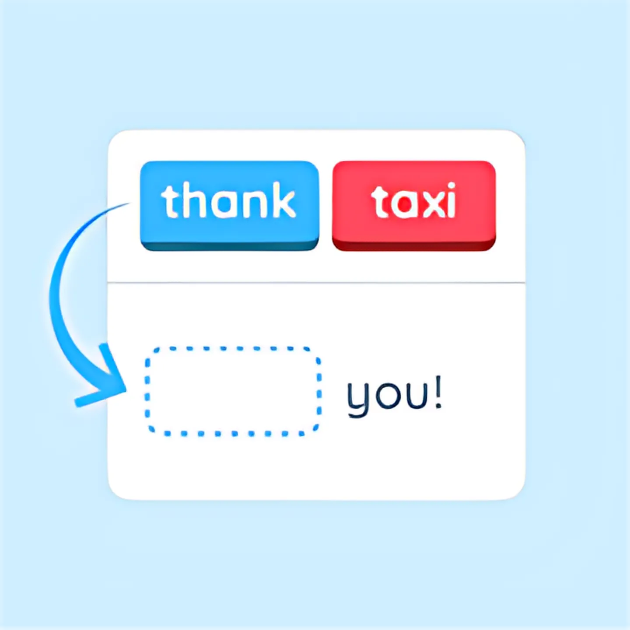 Let's Play!
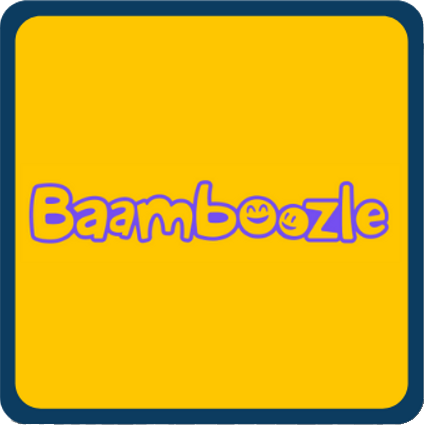 Let's Play!